Songs of the Great Patriotic war
School «President»
Absalyamova Sofya 7B
Great Patriotic war
Great Patriotic war started on 22 nd  of June 1945 and ended on 9 th  of May.
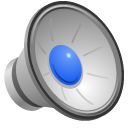 To turn on 
a song, click
What is a song?
A song is a musical composition intended 
to be vocally performed by the human voice.
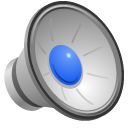 To turn on 
a song, click
Songs of the Great Patriotic war
During these difficult years
 people created a lot of different
 songs to support each other.
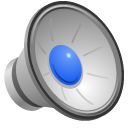 To turn on 
a song, click
Holy war
Composers: Alexander Vasilyevich Alexandrov, 
Vasily Ivanovich Lebedev-Kumach.
A tragic song.
To turn on 
a song, click
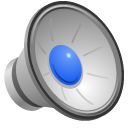 Farewell of the Slavs
Composer: Vasily Ivanovich Agapkin
It is a national March 
that symbolises the end of everything.
To turn on 
a song, click
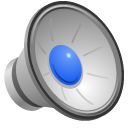 Dark night
Composers: Vladimir Agatov, Nikita Bogoslovsky.
Leonid Lukov could not make a convincing 
shot of a soldier writing a letter. After many 
unsuccessful attempts, 
he realized that the song would help!
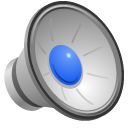 To turn on 
a song, click
Katyusha
Matvey Isaakovich Blanter composed this song.
The song is dedicated to the experiences of a girl separated
 from her lover.
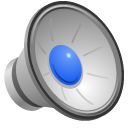 To turn on 
a song, click
Darkie
Composers: Yakov Shvedov, Anatoly Novikov
It praises a partisan girl.
To turn on 
a song, click
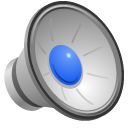 Cranes
Artist: Mark Burness
The song is dedicated to soldiers
 who died during the war.
To turn on 
a song, click
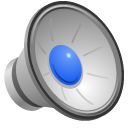 Victory Day
Author: David Tukhmanov
An indispensable sign attribute of the 
celebrations on 9 th  of May!
To turn on 
a song, click
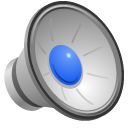